while loop day 2
10/21/2019
Learning Targets
Review Math.random() and the while loop
Be able to create a simple card game that uses the while loop.
Level I
Write a program that allows a human user to play "blackjack" against a dealer.
Pick two values from 1-10 for the player. These are the player's "cards".
Pick two more values from 1-10 for the dealer.
Whoever has the highest total is the winner. Ties go to the dealer
There is no betting, no busting, and no hitting, but the user can ‘Play again’ This is the loopy part.
Level II
Don't worry about suits or face cards; "cards" will have values from 2-11, and all values are equally likely (that is, unlike a real blackjack game, there's no greater chance of drawing a card with value 10).
Draw two cards for the player and display them.
Draw two cards for the "dealer" and display one of them, keeping the other one hidden.
Allow the player to "hit" as many times as he/she would like.
If the player "busts" (gets a total over 21), the dealer automatically wins.
Allow the dealer to hit as many times as he/she would like. Dealer should probably hit on sixteen or lower.
If the dealer busts, the player automatically wins.
Assuming no one has busted, the player with the highest total wins. Dealer wins all ties.
Level III
Use realistic card values, with suits and faces from ace to king.
Incorporate wagering.
Display some sort of graphical cards.
Anything else interesting you can think of.
Black Jack: Complete one or more of the following.If stuck: Hands on, pseudocode, dry run, code
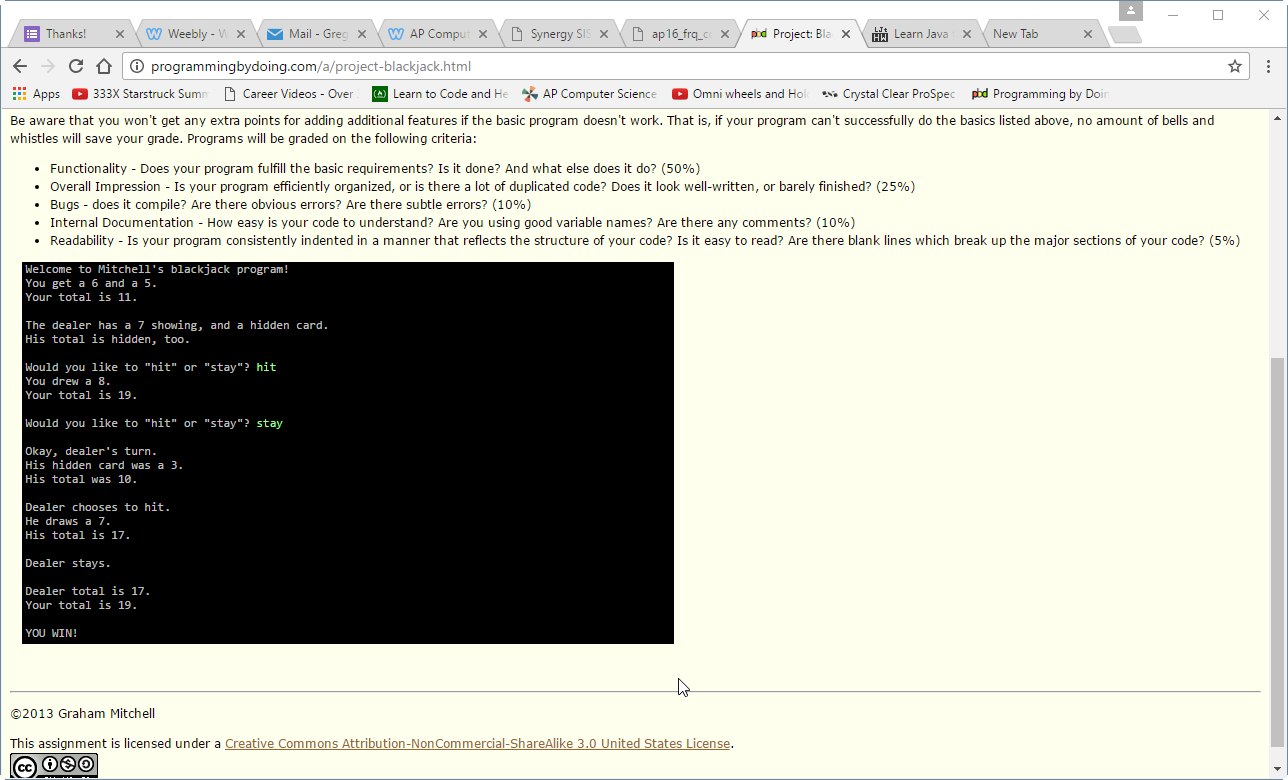